IZRADA PREZENTACIJEUpoznavanje alata za izradu prezentacije, oblikovanje prezentacije
ZVONIMIR ĆAVAR , VII.A
1.Što je Powerpoint?
Powerpoint je program uz pomoću kojega izrađujemo prezentacije.
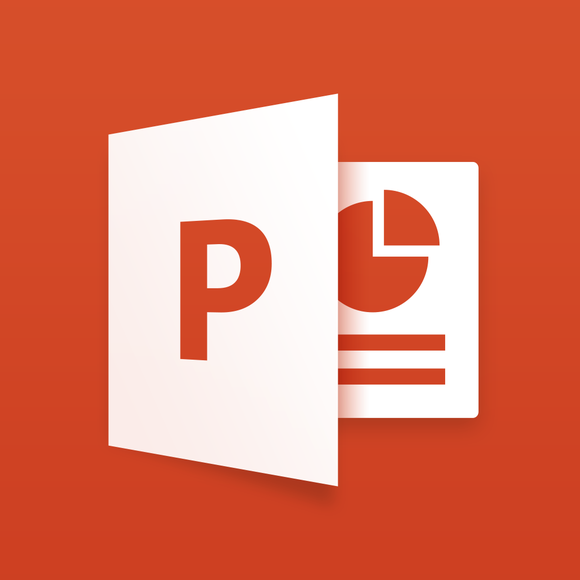 2.Što je slajd?
Slajd je element 
prezentacije u koji 
upisujemo dio sadržaja.
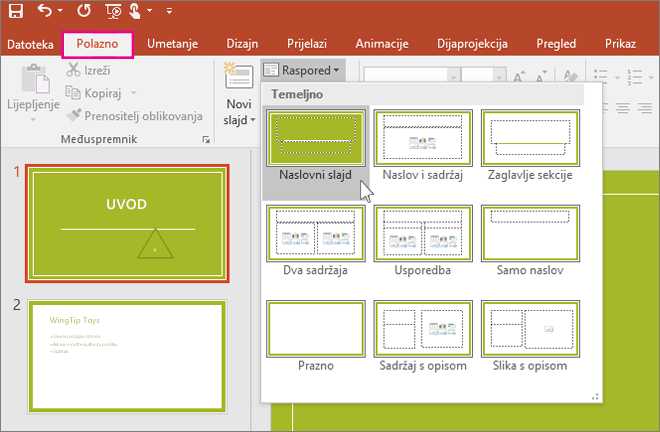 3.Kakva je razlika između spremi i spremi kao?
spremi pomaže u ažuriranju zadnje sačuvane datoteke najnovijim sadržajem
 spremi kao pomaže u spremanju nove datoteke ili pohrani postojeće datoteke na novo mjesto s istim imenom ili drugim imenom
4.Kako dodajemo novi slajd?
Odaberemo slajd nakon kojeg želimo umetnuti novi
Odaberemo polazno- novi slajd
Odaberemo raspored
Odaberemo tekstni okvir i
odaberemo tekst
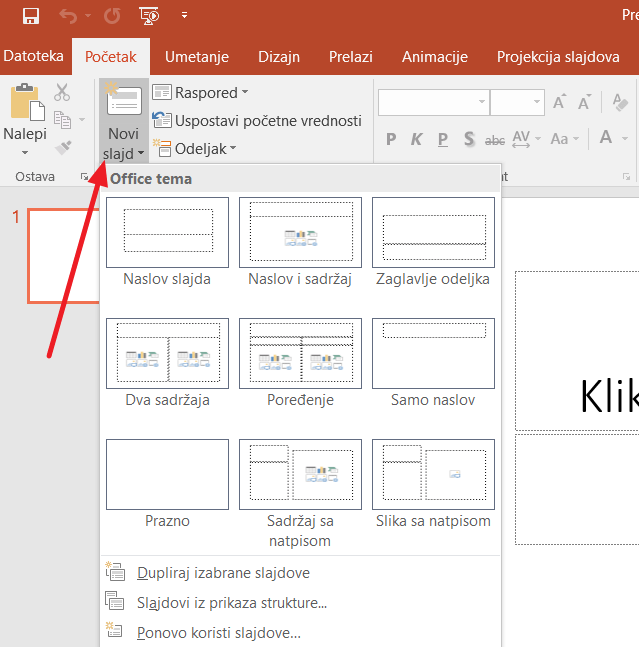 5.Kako se otvara i sprema prezentacija?
Kliknemo karticu Datoteka.
Kliknemo Otvori.
Da bismo vidjeli samo datoteke spremljene u obliku OpenDocument , na popisu Datoteka u obliku kliknemo Prezentacija u obliku OpenDocument.
Kliknemo datoteku koju želimo otvoriti,zatim kliknemo Otvori.
6.Prezentaciju spremamo tako što:
Kliknemo karticu Datoteka.
Kliknemo Spremi kao.
Na popisu Spremi u obliku kliknemo
 Prezentacija oblika OpenDocument.
Dodjelimo naziv datoteci i spremimo je.
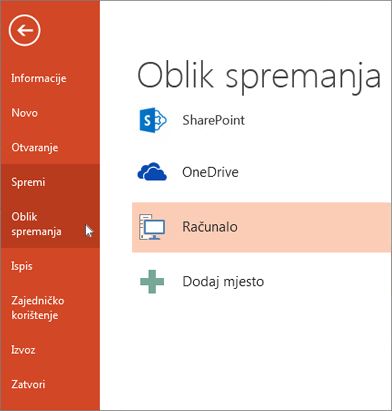 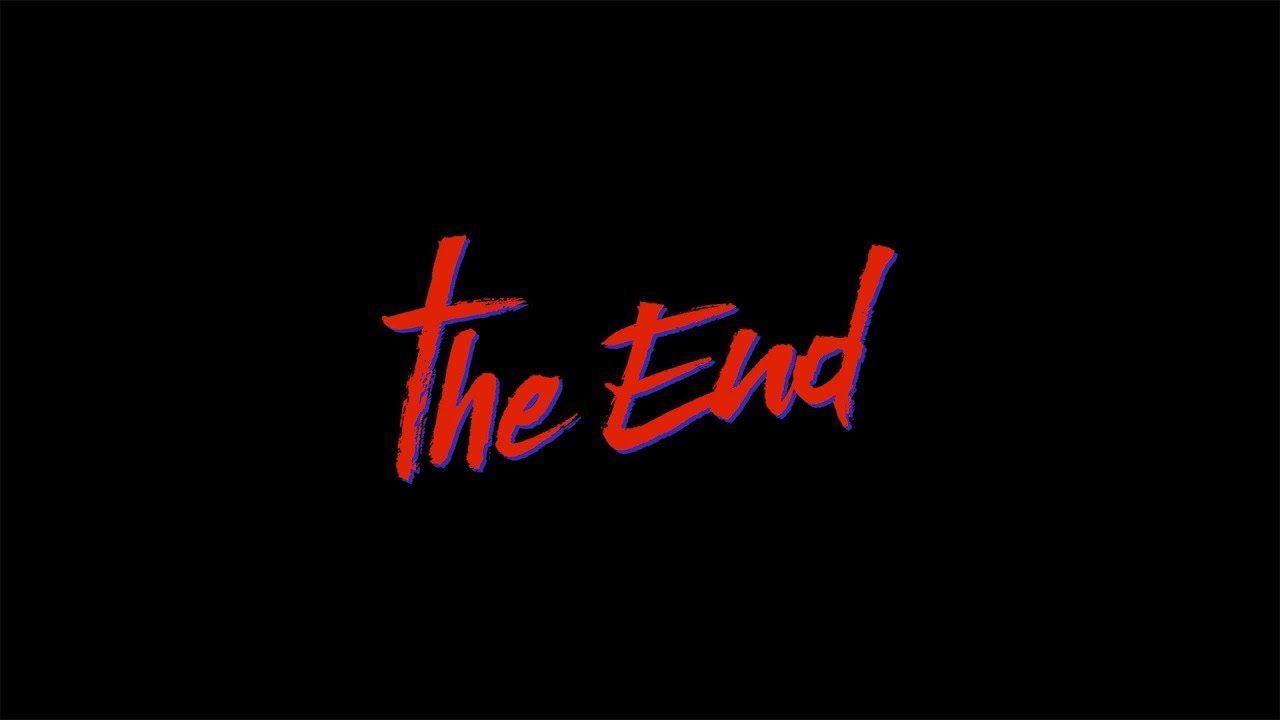